OPERA実験に見る実験の方法論
鈴木 秀憲（名古屋大学 情報科学研究科
　　　　分析哲学・科学哲学）

ICEPPシンポジウム@長野　2011/2/22
[Speaker Notes: 所属]
私は何者か
物理屋ではなく科学哲学者です
　　（長縄さんとの共同研究）

　OPERA実験(Vμ→Vτ検出実験)に密着して
　実験の方法論を分析しています

　→「実験の方法論」って何？
　　　まずは科学哲学の背景から・・・
[Speaker Notes: 機会
説明]
1.背景
科学哲学の問題意識
・科学理論とは何か（文の集まり？モデル？）
・科学的説明とは何か（原因の特定？統合？）
・境界設定問題（科学と疑似科学を分けるものは？）
・科学的実在論論争（ミクロな対象は存在する？）
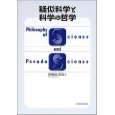 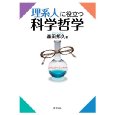 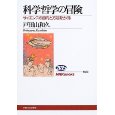 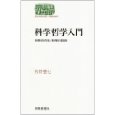 [Speaker Notes: 問題
教科書]
1.背景
実験の哲学
　伝統的な科学哲学（論理実証主義～クーン）
　においては実験が実際にどのように行われているか
　はほとんど注目されてこなかった。（理論偏重）

　その傾向が80年代、新実験主義者と呼ばれる人
　たちによって見直されてきた。
　　Hacking(1983)　実験の独立性、介入実在論
　　Franklin(1986)　実験の認識論　→
[Speaker Notes: 私がやっているのか]
1.背景
実験の認識論(Franklin)
　：実験家たちによる実験結果を信じる理由を与える戦略
　　キャリブレーション
　　アーティファクトの再現
　　代替説明の消去
　　結果自身による妥当化
　　独立によく確かめられた理論を使う
　　よく確かめられた理論に基づいた装置を使う
　　統計的な議論を使う
　
　　この研究は公刊された論文の分析に基づいている
　　　→見逃されている部分があるのでは？
1.背景
哲学者（鈴木）がOPERAの現場に飛び込んでみた
　： 約一年間にわたり、名大・F研の方々に密着

　　　　実験家からの聞き取り　　　　　　　　約100時間
　　　　実験作業の観察　　　　　　　　　　　　約20時間
　　　　研究室会議への出席　　　　　　　　　　　4回
　　　　解析ビデオミーティングへの参加　　　　1回
　　　　日本物理学会2010秋@九工大への同行

　実のところ実験家たちは実験を成功させるために
　日々もっとさまざまなことを考え、行っている
1.背景
限られたリソース（金・時間・マンパワー）でのやりくり
　「そんなギリギリの状況でなぜ実験はうまくいくのか？」

　実験の方法論　
　：限られたリソースの中で実験を成立させ続ける
　　（or実験の質を高める）ための戦術
　
　Franklinによる実験の認識論はそれ自体として
　重要な考察ではある(vs社会構成主義)が、
　「実験の方法論」と呼ぶには狭すぎる
[Speaker Notes: とくに
もってるから]
1.背景
実験の方法論は物理的な主張の信頼性に関わる

　「Vμ→Vτを検出できる」
　　↑　信頼性
　「多くのイベントを処理可能
　　（一万個以上のV反応候補を解析できる）」
　　｜　
　限られたリソースで実現する　→実験の方法論
1.背景
本研究では実験の方法論を二つ取り出す

・方法論1
　技術開発に関わる方法論
　－「コンプトン・アラインメント」を例に
・方法論2　
　想定外の出来事へ対応するための方法論
　－トラブル対処の事例から
[Speaker Notes: 二つ発見した。それを紹介]
内容
1.背景
　2.方法論1
　3.方法論2
　4.結論
[Speaker Notes: 発表の構成]
2.方法論1
「コンプトン・アラインメント」
　　（CSのアラインメントをとる技術）を例にとる

　リソース節約の技術として注目
　　　　↓
　他の実験から生まれた技術であることが判明
　　　　↓
　（ある程度）想定していた　→方法論
2.方法論1（実例）
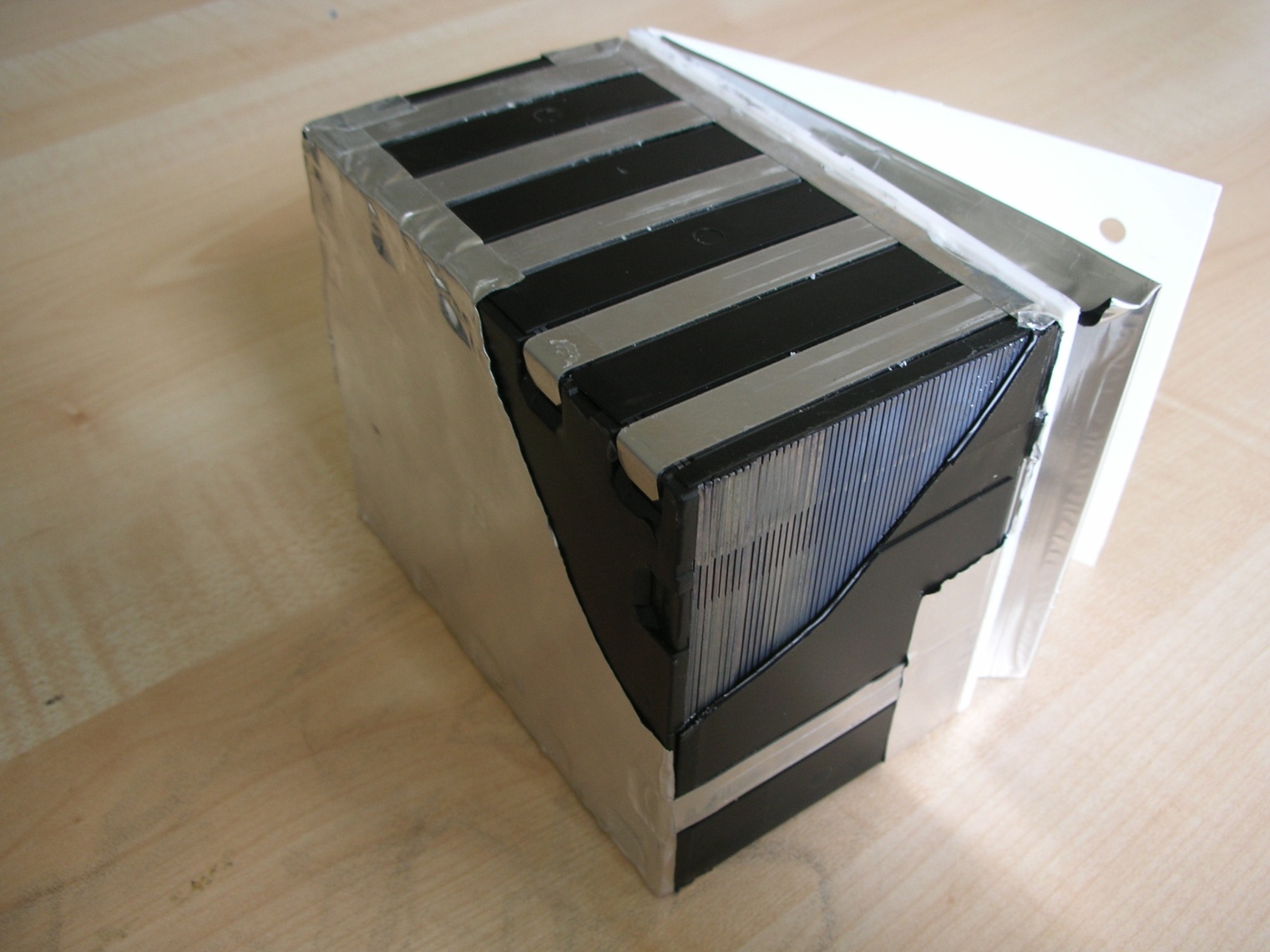 Changeable
Sheet (CS)
2枚パックの
原子核乾板
νBeam
OPERAの検出器　ECC（鉛板＋原子核乾板）+CS
[Speaker Notes: 説明
コンプトン・アラインメント→CS]
2.方法論1（実例）
コンプトン電子の
飛跡による
アラインメント法
[Speaker Notes: コンプトントラックを使っている]
2.方法論1（実例）
・この手法によりリソースの大幅な節約が
　可能になった

　精度　X線照射によるアラインメント 8μm　
　　　　　→　コンプトン・アラインメント 2μm
　トラック候補を約1/16にしぼれる（X方向1/4×Y方向1/4）

　→CSマニュアルチェック 1/16
2.方法論1（実例）
・「コンプトン・アラインメント」は他実験から生まれた

MSC実験というOPERAと並行して行われていた
別の実験（気球に原子核乾板をつみ宇宙線を
観測する）でコンプトンがノイズになっていた

→OPERAのCSのアラインメントに使える(!)
2.方法論1（実例）
・ボスはこのような形での技術開発があるだろうという
　ことを予期していた

　他実験からの技術流入はめずらしいことではない

　単に複数の実験を並行させればいいというわけではない
　→どのような条件が必要？
[Speaker Notes: 面白い]
2.方法論1（分析）
MSC実験がOPERAのテスト実験ではなく、
　独立の物理的目的をもっている（上空でのμuon fluxの実測に
　よるSuper-Kamiokandeのシミュレーションデータの検証）
　ということが重要
　　　motivationの問題、意外なことが起こる可能性

他方、実験デザインのある程度の類似性とOPERAに利用
　　しようという視点がなければこの手法は生まれなかった
　　　MSCでのノイズ → OPERAでのアラインメント
　　発案者はOPERAのリーダー
2.方法論1（分析）
「構造的に類似した複数の実験を
　　独立の目的をもたせてはしらせる」

　実験の方法論の一つと言える
　　　（技術開発→リソース節約→その分他の箇所に
　　　　リソースを向けられる→イベント処理能力UP）
内容
1.背景
　2.方法論1
　3.方法論2
　4.結論
3.方法論2
実験では重大なトラブルがしばしば起こる
　
　実験家たちはそうしたトラブルにその都度対処し、
　実験を成立させ続けている

　→方法論
[Speaker Notes: 聞き取り]
3.方法論2 （実例）
BlackCS　　CSが化学的に黒化するという現象
　　　　　　　　　（重大なトラブル→解決済み）
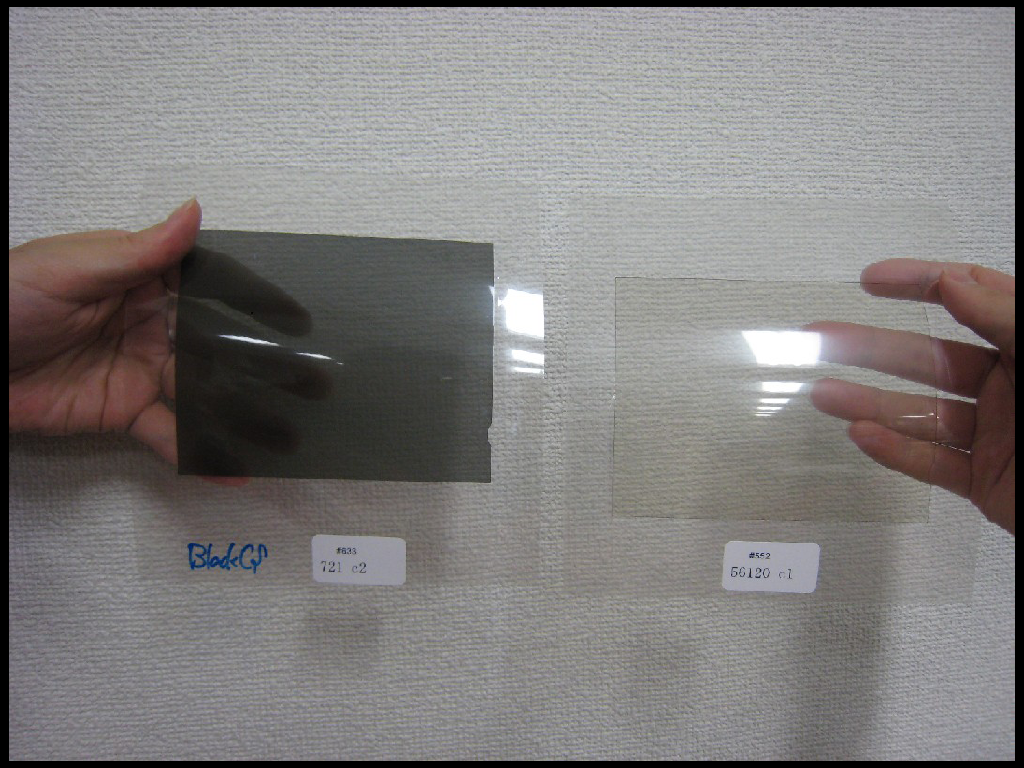 [Speaker Notes: トラブルを解決した例]
3.方法論2 （実例）
原因：2枚のCSが密着してズレないように真空パック
　　　　　→その袋から予想外の時間差をおいて
　　　 　　　ガス（水素？）発生、充満

　対処：真空パックに穴をあける(!)
3.方法論2 （実例）
真空パックへの穴あけ
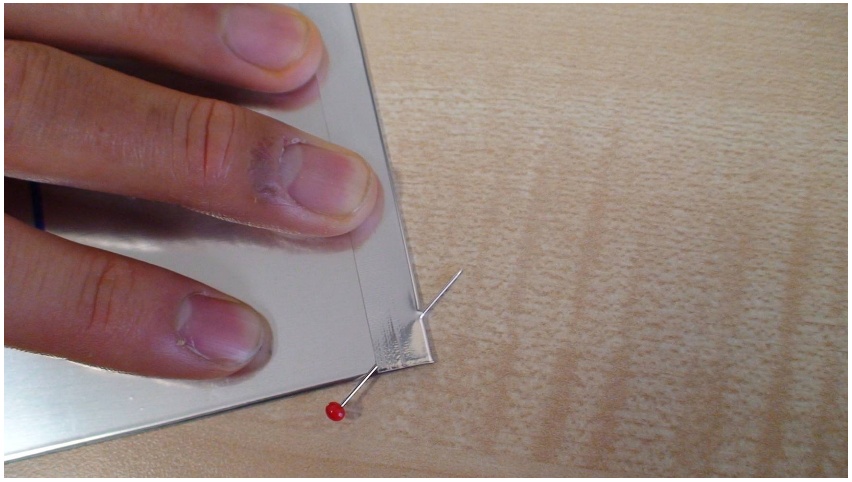 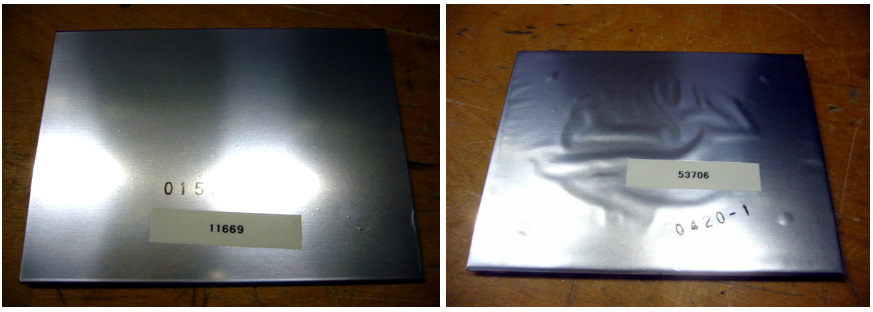 3.方法論2 （実例）
「そんなことをしたらCSがズレてしまうのでは？
　　またCS同士の間に隙間ができて、コンプトン・
　　アラインメントが使えなくなるのでは？」

　→CSパックをホールドしていたプラスチック容器
　　(CSbox)により、隙間・ズレは小さくて済んだ

　そしてそのことは他ならぬコンプトン・アラインメント
　によって評価される
3.方法論2 （実例）
CSbox
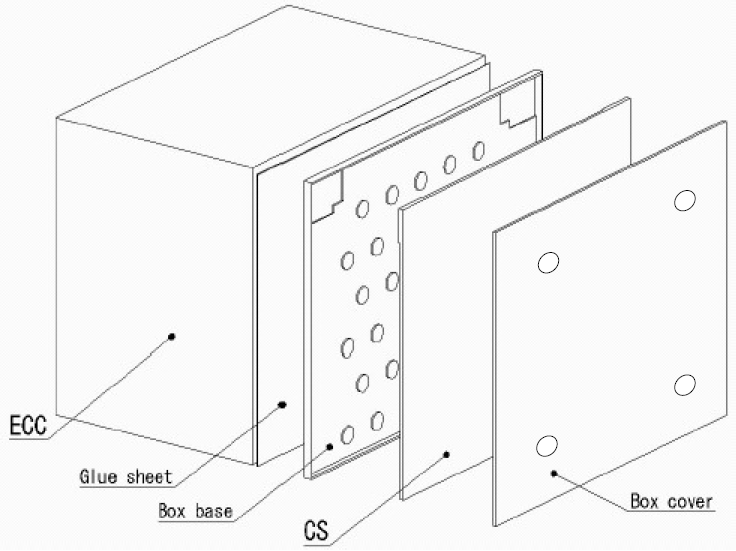 3.方法論2 （実例）
CS box（白、奥） と蓋（白、手前）とその間に挟まるパックされたCSの写真
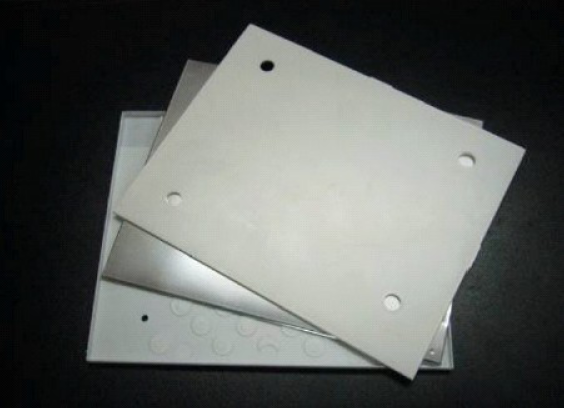 3.方法論2 （分析）
最初こういうつもりで導入した
　　　　　　　　↓　
　結果的にこういう役割を果たすようになった

 ・真空パック＜CSbox
 ・コンプトン・アラインメントが「真空パックに穴を空け
　ても大丈夫」という正当化の役割を果たすことに
[Speaker Notes: 何が起こっている
イタリア]
3.方法論2 （分析）
実験の正当化の構造はトラブルやそれに対する
　 対処とともにダイナミックに変化していく

　　（AがBを正当化する⇔AがBを保証している）

　　公にされる情報は整理されたものなので
　　その変化のプロセスは見えてこない
[Speaker Notes: 表現
この実験器具の役割はこれ、この技術はこのために]
3.方法論2 （方法論）
こうした構造の変化は想定外かつ頻繁に起こる。
　実験は一見すると行き当たりばったり（綱渡り的）

しかし、そんな中でも実験がうまくいっている
　のは、単に運がいいからというわけではなく、
　トラブル対処を可能にする何らかの構造がある
　からではないだろうか？　→方法論
3.方法論2 （方法論）
まず注目すべき点
　時間・金が限られているので、やり直しはきかない
　→そのときその場にあるもの・人で
　　何とかしなければならない

(1)そのときその場で何とかし得るような
　　「もの」がなければならない
　検出器の「あそび」（柔軟性・多機能性）
　実験器具の複合性（CSbox）
3.方法論2 （方法論）
検出器の「あそび」（柔軟性・多機能性）
　ECC＋CS
　・ノイズをアラインメントに使える
　・CSは現に複数の機能を果たしている
　　リソース節約と反応点探索　（過去の実験では・・・）
　・もしBlackCSが解決不能だったら？
　　ECC下流の原子核乾板数枚をCSの代わりに使う

　（他の検出器はどうだろう？）
3.方法論2 （方法論）
(2)実験グループの複合性
　「コンプトン・アラインメントがなかったら
　　なかったで何か別の方法を考えただろう」
　「隙間・ズレがあっても解析で何とかする」
　OPERAにおける分業
　　原子核乾板、CS、scanback、ECCスキャンマシン、解析
　「どこかがダメでも他の場所で何とかする」
　→それぞれにおいてスペシャリストがいてこそ可能
　　　過去の実験からの技術的蓄積や他実験での経験
[Speaker Notes: 聞き取り
よく分かっているもの、よく分かっている人たち]
3.方法論2 （方法論）
「検出器の「あそび」・実験器具の複合性と
　専門的分業化による、実験のロバストさの確保」
　　これも実験の方法論（限られたリソースの中で実験
　　を成立させ続けるための戦術）の一つと言える

　リソースが限られているので何かあるたびに
　新しいものを導入するというわけにはいかない
　→想定外の状況に柔軟に対応できるような
　　自由度の高い「もの」・グループにしておく
4.結論
本研究ではOPERA実験における実践から
　「実験の方法論」を二つ取り出した

　・方法論1
　「構造的に類似した複数の実験を独立の目的を
　　もたせてはしらせる」
　・方法論2
　「検出器の「あそび」・実験器具の複合性と
　　専門的分業化による、実験のロバストさの確保」
最後に現在の研究を少し・・・
今回は並行実験からの技術流入に注目した。
　「実験は単独の実験としてあるのではない」
　→関連する他実験も調査することが重要
　　過去の実験や競合する実験

DONUT実験（世界で初めてVtを検出）の聞き取り
　→二つのテーマ
最後に現在の研究を少し・・・
(1)方法論の多様性
　　・トラブル対処　DONUTとOPERAとでの状況の違い
　　　 （プレッシャー、技術の確立、マンパワー）
　　・「競争的」協力関係におけるイニシアチブの取り方
　　・実験結果の公表の仕方（学会、メディア、研究費）
　　　DONUT：98 Vt一例目検出を報告
　　　OPERA：2010.5 Vt反応候補一例目を報告

　　それらは実験の質に（どう）影響するのだろうか？
最後に現在の研究を少し・・・
(2)実験同士の複雑な関係性
　　　　　　　Super-Kamiokande
　　　　　　　　　　　（検証？相補的？LFV実験？）
　　　CHORUS　（連続性）　OPERA
　　　　　（補強→独立）　　（相補的、競合）
　　　　　　DONUT　　　　　　　T2K

　　実験の位置づけは常に変化し続ける。
　　それらはどのように影響し合っているのだろうか？
[Speaker Notes: ○○実験とは何なのか？]
参考文献
Agafonova,N. et al., the OPERA Collaboration(2010)”Observation of a first ντ candidate event in the OPERA experiment in the CNGS beam”Physics Letters B  691 138-145.
有賀昭貴(2008)「OPERA実験におけるニュートリノ反応点探索の為の超低バックグランド・インターフェース検出器の開発と実用化」博士論文　名古屋大学
Ariga,A. et al.(2008)”Emulsion sheet doublets as interface trackers for the OPERA experiment”JINST Vol.3, P07005.
Franklin,A.(1986)The Neglect of Experiment.Cambridge:Cambridge University Press.
　　―Experiment in Physics. The Stanford encyclopedia of philosophy.
　　　http://plato.stanford.edu/entries/physics-experiment/
Galison,P.(1987)How Experiments End. Chicago:University of Chicago Press.
Guler,M. et al., the OPERA Collaboration(2000)”An appearance experiment to search for νμ→ντ oscillation in the CNGS beam, Experiment proposal”CERN-SPSC-2000-028, CERN-SPSC-318, LNGS-P25-00
Hacking,I.(1983)Representing and Intervening. Cambridge:Cambridge University Press.
　　　ハッキング 『表現と介入―ボルヘス的幻想と新ベーコン主義』　産業図書　渡辺博訳
Latour,B. and S.Woolgar(1979)Laboratory Life:The Social Construction of Scientific Facts. Beverly Hills: Sage.
宮本成悟(2009)「写真乾板のMeV電子飛跡の自動読み取りと応用」博士論文　名古屋大学
Miyamoto,S. et al.(2007)”Sub-micron alignment for nuclear emulsion plates using low energy electrons caused by radioactive isotopes”Nucl. Inst. Meth. A575 466
Pickering,A.(1984)Constructing Quarks. Chicago:University of Chicago Press.
Contact
「科学哲学をつくる会」
　われわれの共同研究はここから始まった・・・
　http://nove-creamus.com/

発表者の連絡先
　質問、ご意見、お叱り歓迎
　hedanire@yahoo.co.jp